Population and Migration Patterns and processes
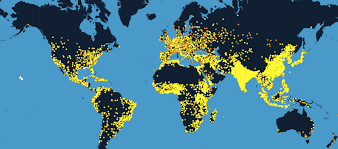 BIG IDEAS….
Patterns and Spatial Organization (PSO)
How does where and how people live impact global cultural, political, and economic Patterns?
Impacts and Interactions (IMP)
How does the interplay of environmental, economic, cultural, and political factors influence changes in population?
Spatial patterns and societal change
How do changes in population affect a place’s economy, culture, and politics?
Topic 2.8
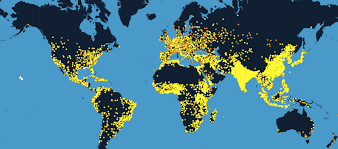 Women and demographic change
Enduring Understanding: SPS-2
Changes in population have long-and-short-term effects on a place’s economy, culture, and politics
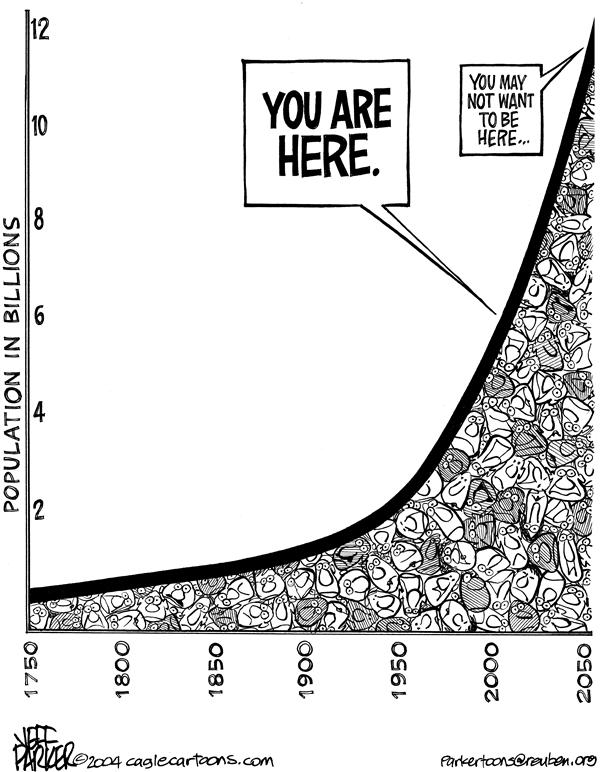 Learning objective: SPS-2.b
Explain how the changing role of females has demographic consequences in different parts of the world
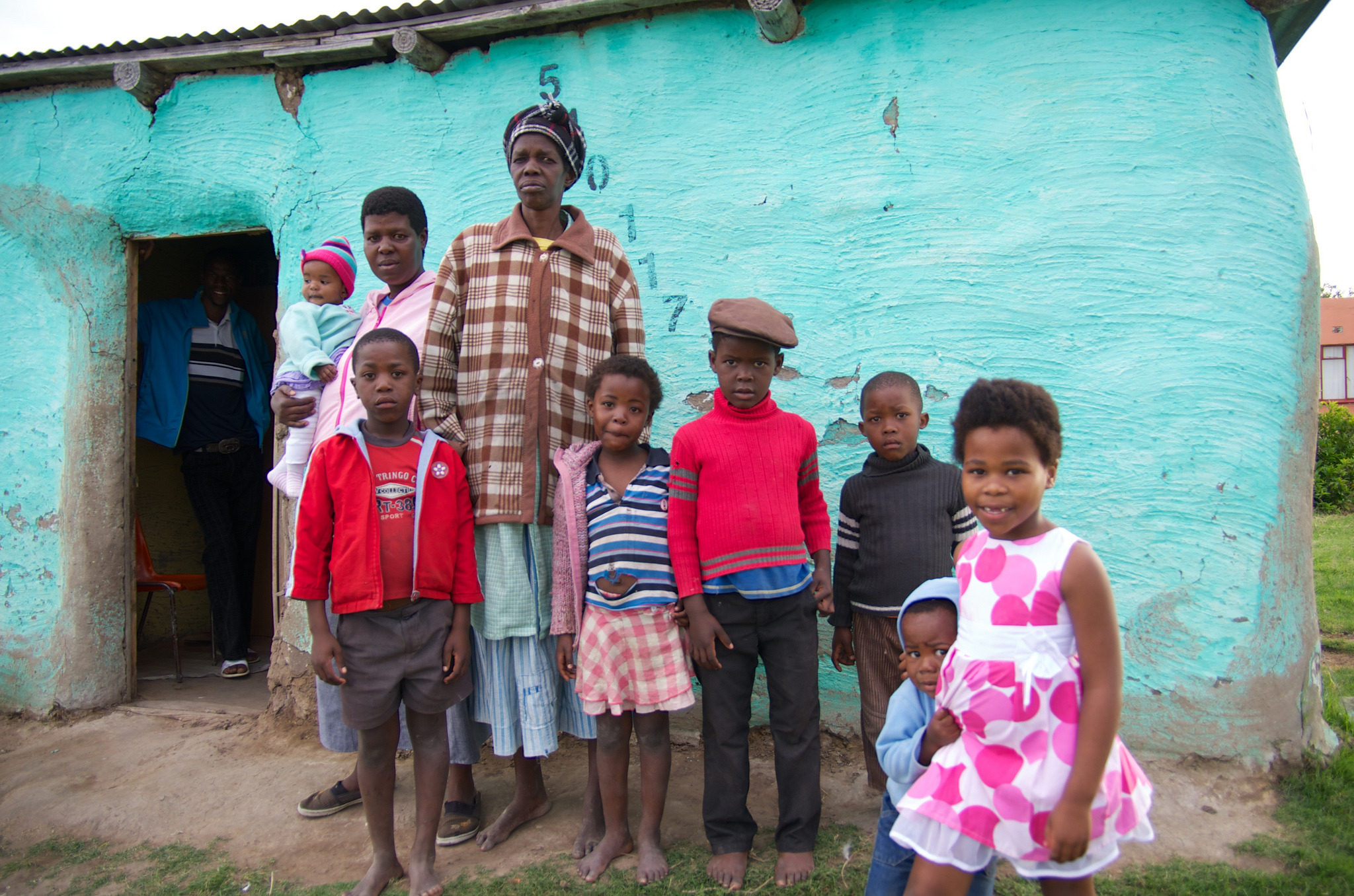 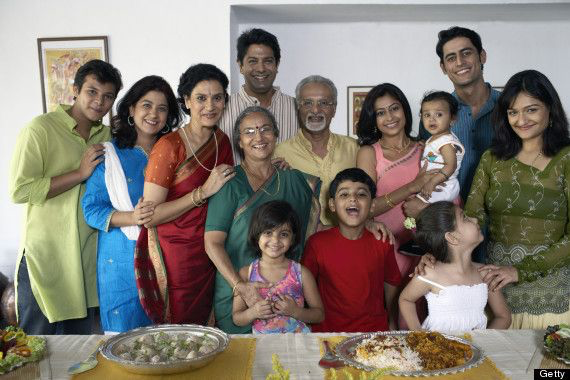 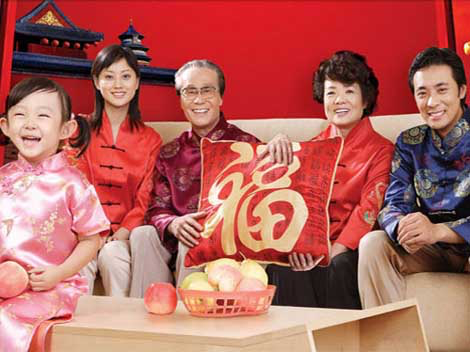 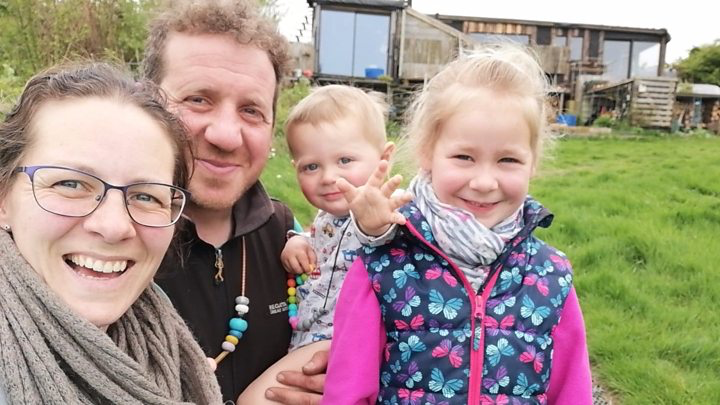 Essential Knowledge SPS-2.B.1
Changing social values and access to education, employment, health care, and contraception have reduced fertility rates in most parts of the world
Notes
Essential Knowledge SPS-2.B.2
Changing social, economic, and political roles for females have influenced patterns of fertility, mortality, and migration, as illustrated by Ravenstein’s Laws of Migration
Notes